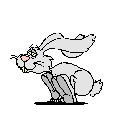 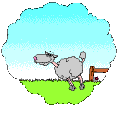 koyun
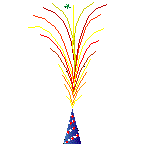 tavşan
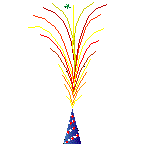 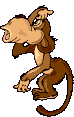 örümcek
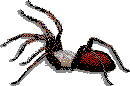 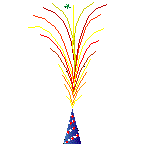 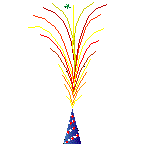 maymun
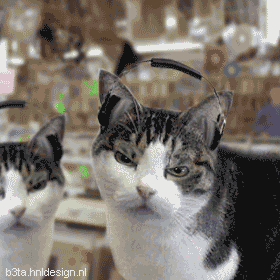 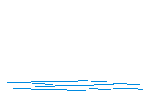 kedi
yunus
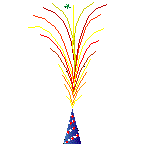 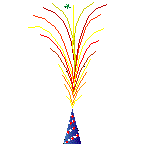 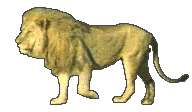 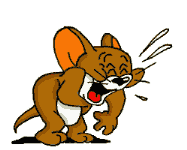 fare
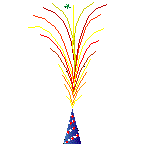 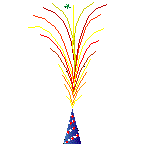 aslan
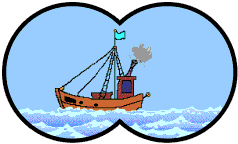 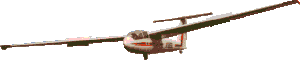 uçak
gemi
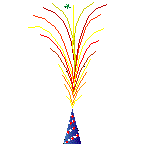 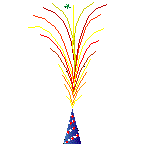 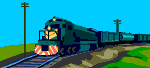 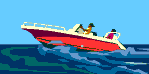 tekne
tren
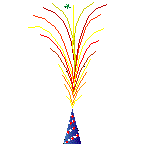 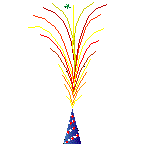 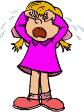 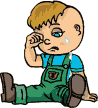 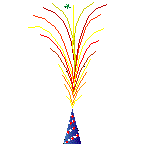 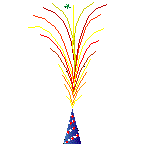 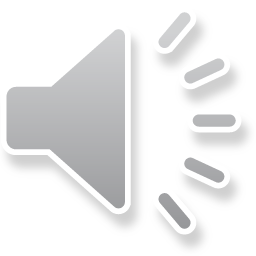 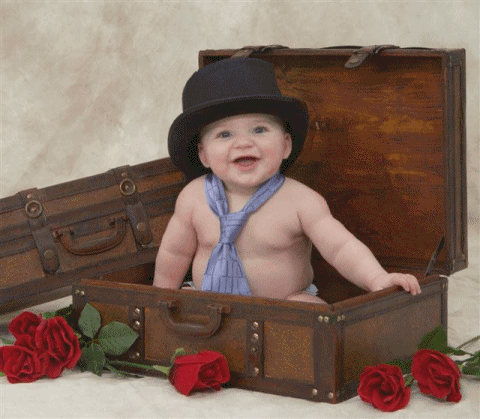 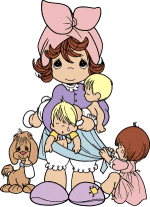 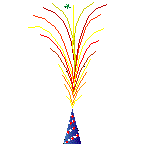 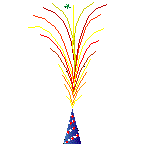 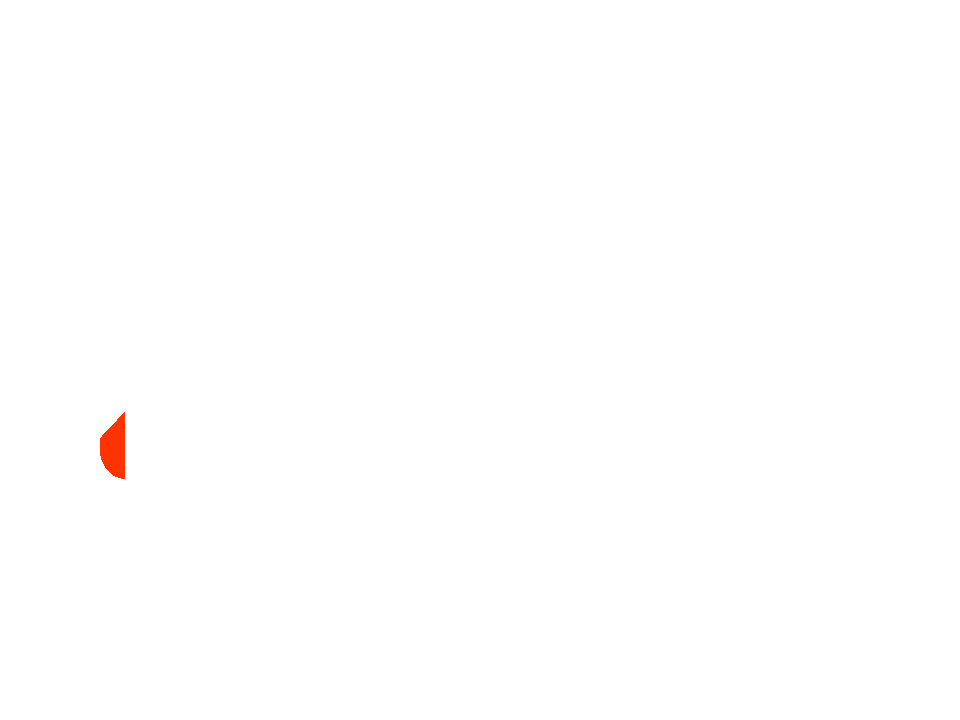 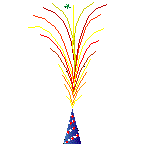 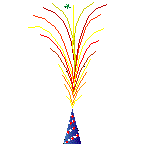 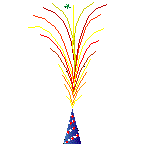 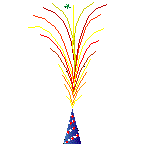 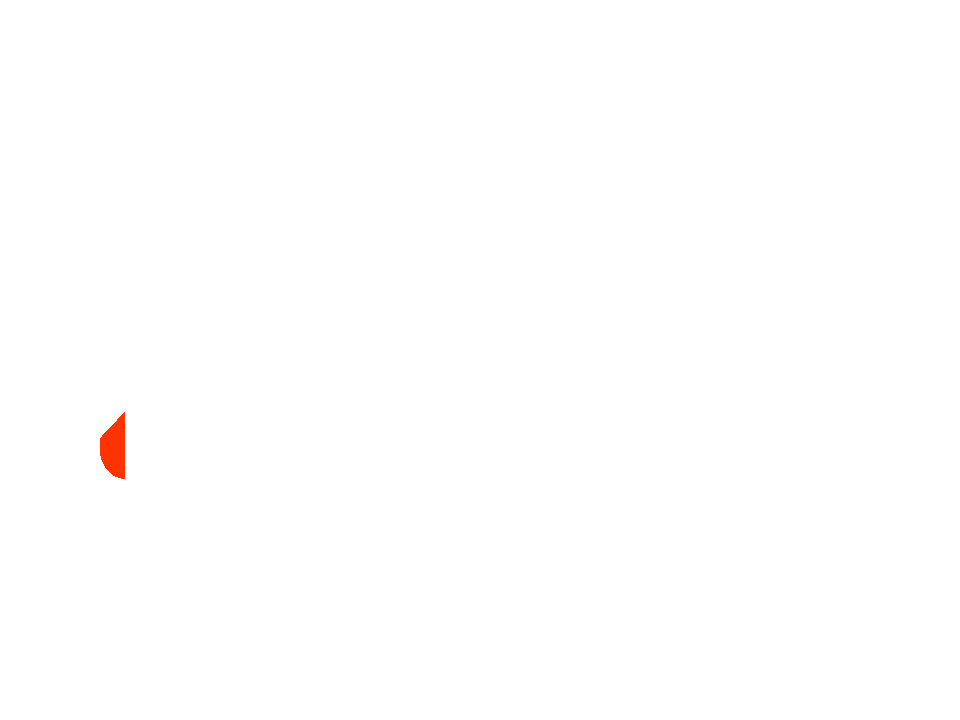 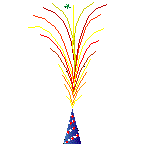 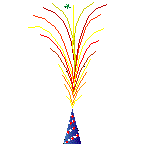 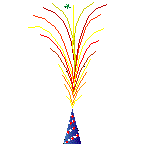 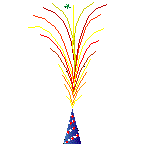 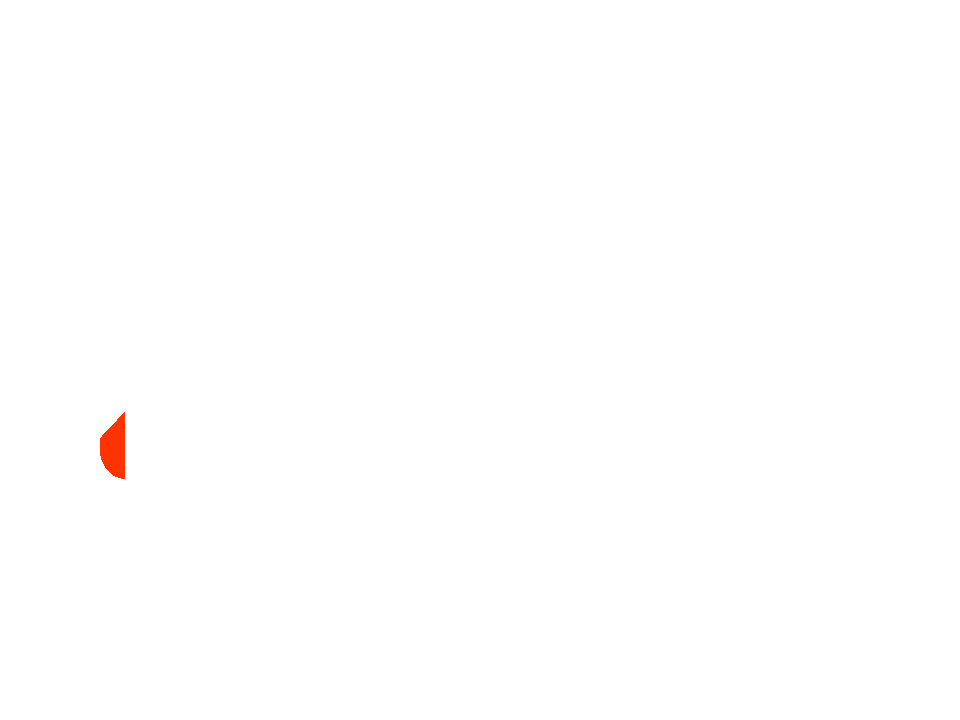 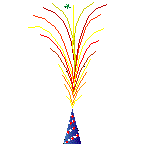 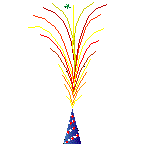 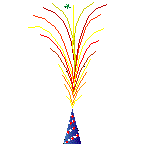 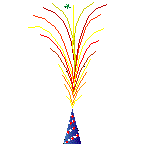 N
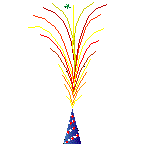 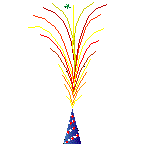 1
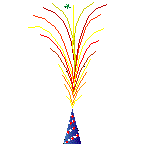 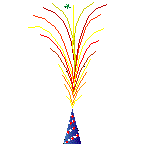 N
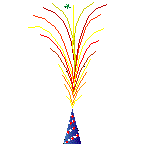 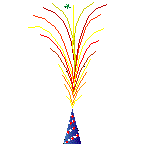 1
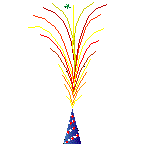 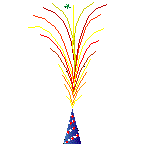 HECE
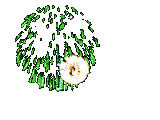 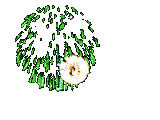 e
n
e
n
en
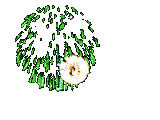 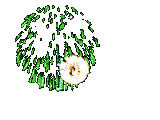 HECE
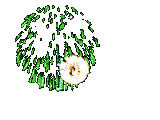 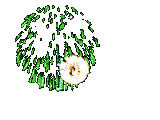 en
e
en
e
ene
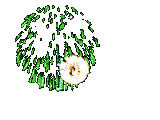 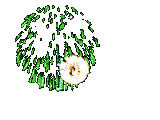 HECE
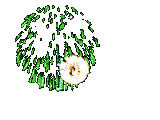 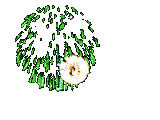 n
e
n
e
ne
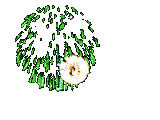 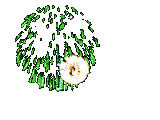 HECE
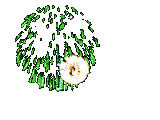 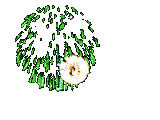 a
a
n
n
an
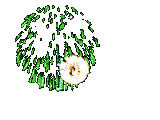 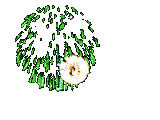 HECE
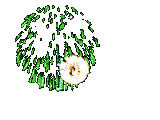 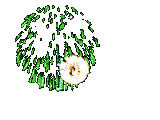 an
a
an
a
ana
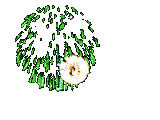 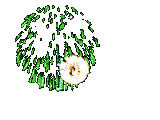 HECE
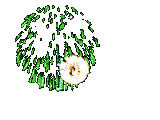 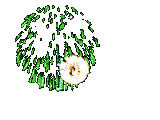 n
n
a
a
na
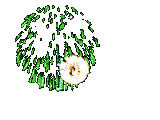 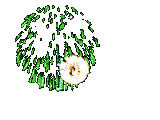 HECE
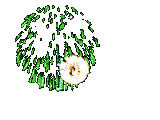 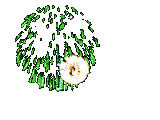 i
n
i
n
in
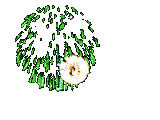 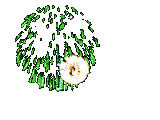 HECE
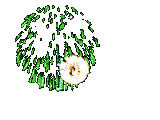 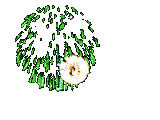 in
i
in
i
ini
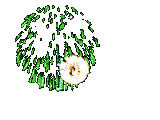 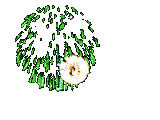 HECE
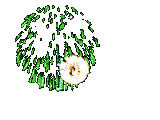 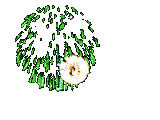 n
i
n
i
ni
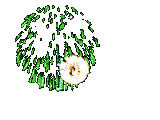 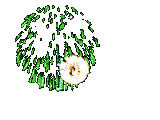 HECE
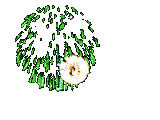 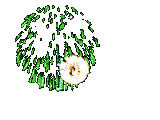 ni
ni
l
l
Nil
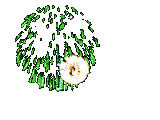 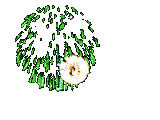 HECE
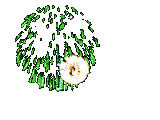 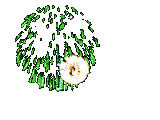 ni
ni
t
t
nit
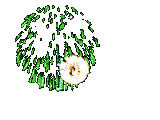 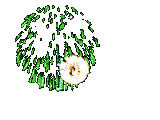 HECE
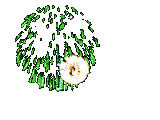 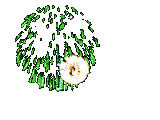 ni
n
ni
n
nin
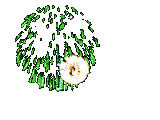 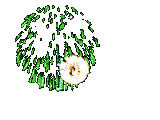 HECE
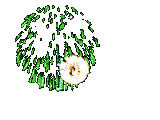 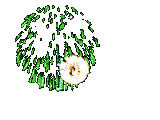 na
l
na
l
nal
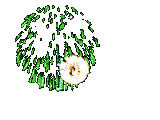 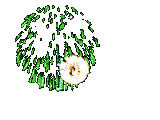 HECE
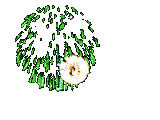 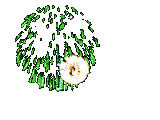 ne
t
ne
t
net
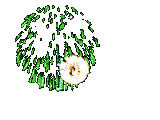 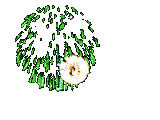 HECE
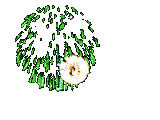 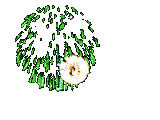 ne
l
ne
l
nel
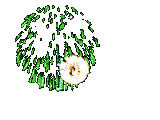 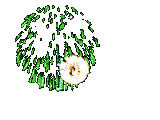 HECE
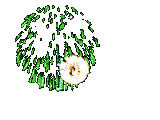 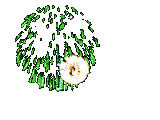 te
n
te
n
ten
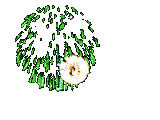 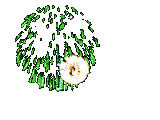 HECE
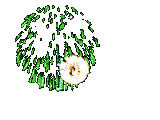 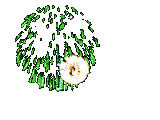 le
n
le
n
len
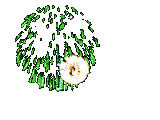 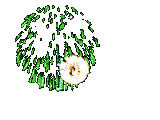 HECE
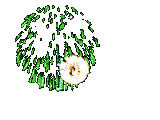 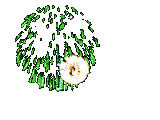 la
n
la
n
lan
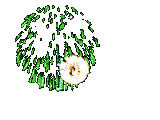 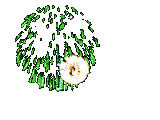 HECE
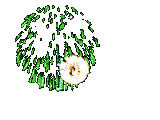 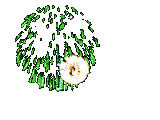 li
n
li
n
lin
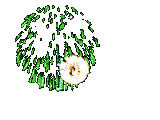 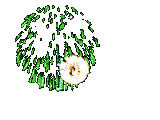 HECE
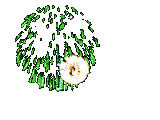 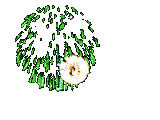 ti
n
ti
n
tin
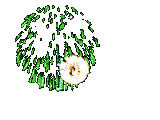 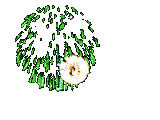 HECE
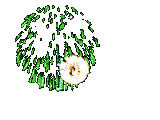 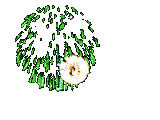 ta
n
ta
n
tan
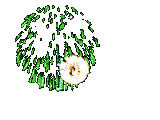 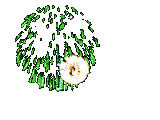 KELİME
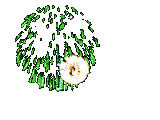 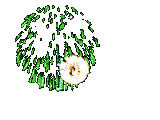 an
ne
an
ne
anne
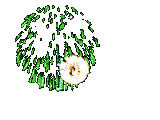 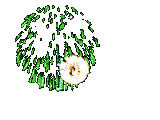 KELİME
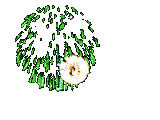 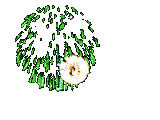 ni
ne
ni
ne
nine
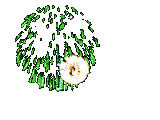 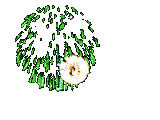 KELİME
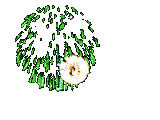 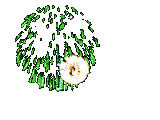 nin
ni
nin
ni
ninni
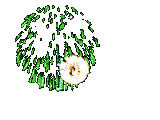 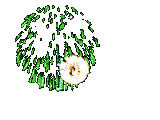 KELİME
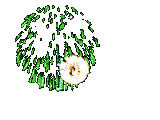 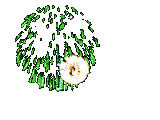 na
ne
na
ne
nane
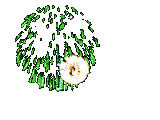 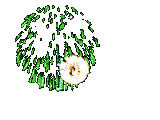 KELİME
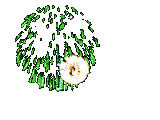 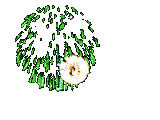 in
le
in
le
inle
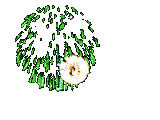 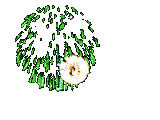 KELİME
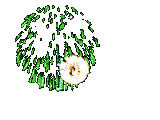 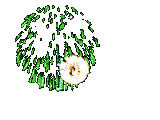 in
let
in
let
inlet
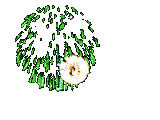 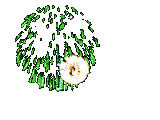 KELİME
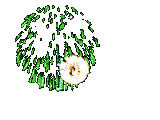 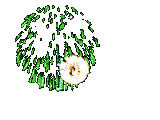 an
la
an
la
anla
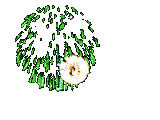 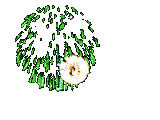 KELİME
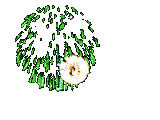 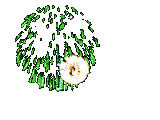 an
lat
an
lat
anlat
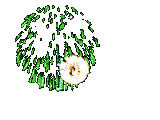 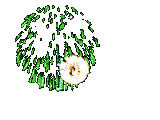 KELİME
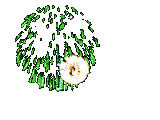 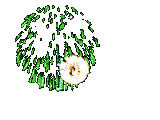 nal
la
nal
la
nallae
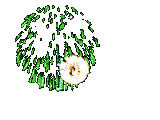 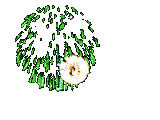 KELİME
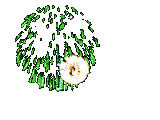 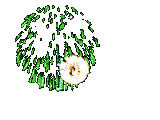 nal
lat
nal
lat
nallat
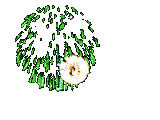 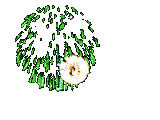 KELİME
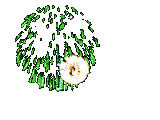 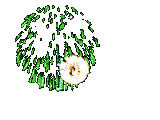 an
ten
an
ten
anten
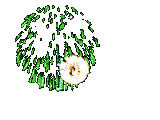 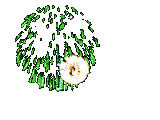 KELİME
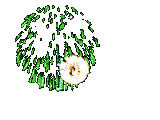 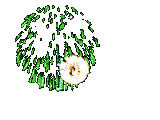 ta
ne
ta
ne
tane
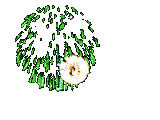 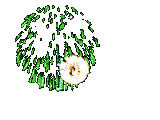 KELİME
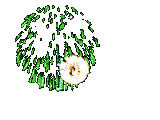 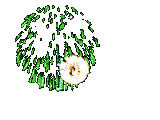 e
ni
e
ni
eni
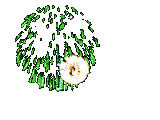 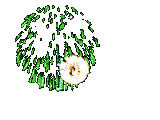 KELİME
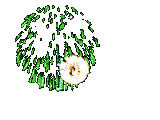 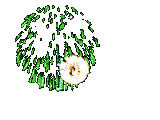 a
ni
a
ni
ani
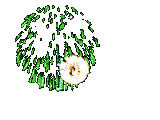 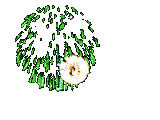 KELİME
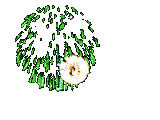 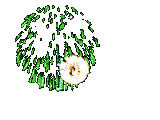 al
tan
al
tan
Altan
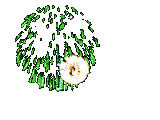 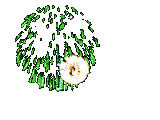 KELİME
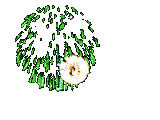 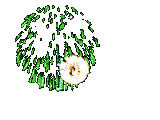 na
lan
na
lan
Nalan
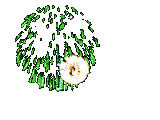 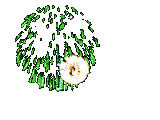 KELİME
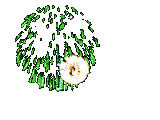 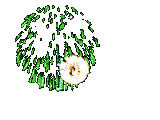 na
li
ne
na
ne
li
naneli
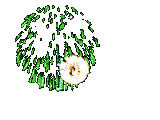 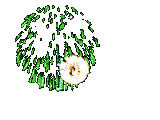 KELİME
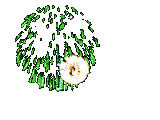 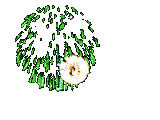 ta
li
ne
ta
ne
li
taneli
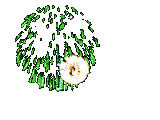 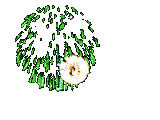 KELİME
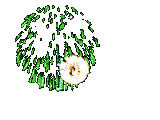 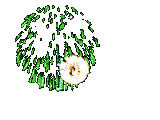 an
li
ten
an
ten
li
antenli
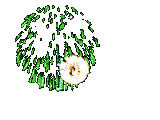 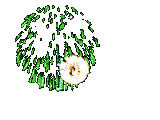 KELİME
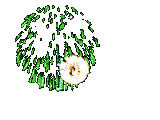 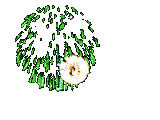 e
ni
li
e
li
ni
elini
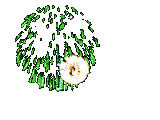 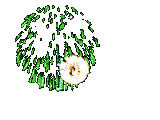 KELİME
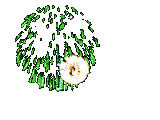 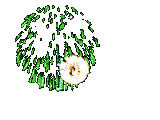 e
ne
li
e
li
ne
eline
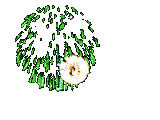 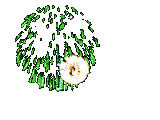 KELİME
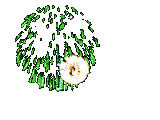 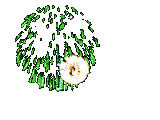 e
ne
ti
e
ti
ne
etine
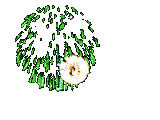 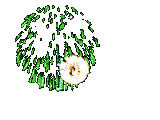 KELİME
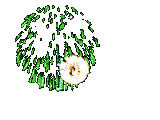 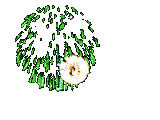 e
ni
ti
e
ti
ni
etini
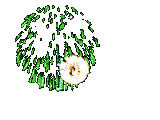 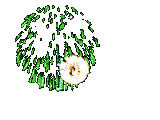 KELİME
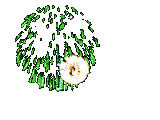 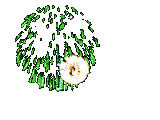 an
ni
ne
an
ne
ni
anneni
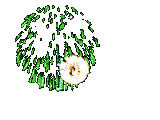 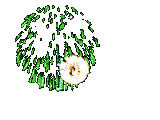 KELİME
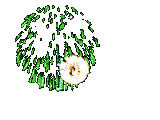 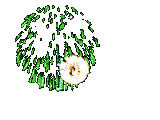 an
ne
ne
an
ne
ne
annene
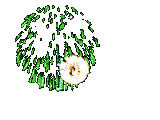 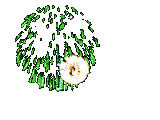 KELİME
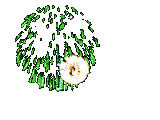 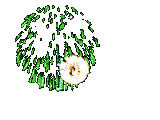 ni
ne
ni
ni
ne
ni
nineni
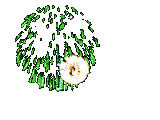 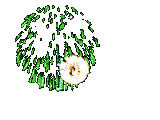 KELİME
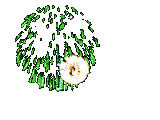 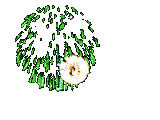 ni
ne
ne
ni
ne
ne
ninene
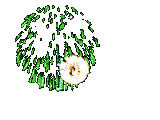 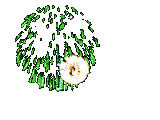